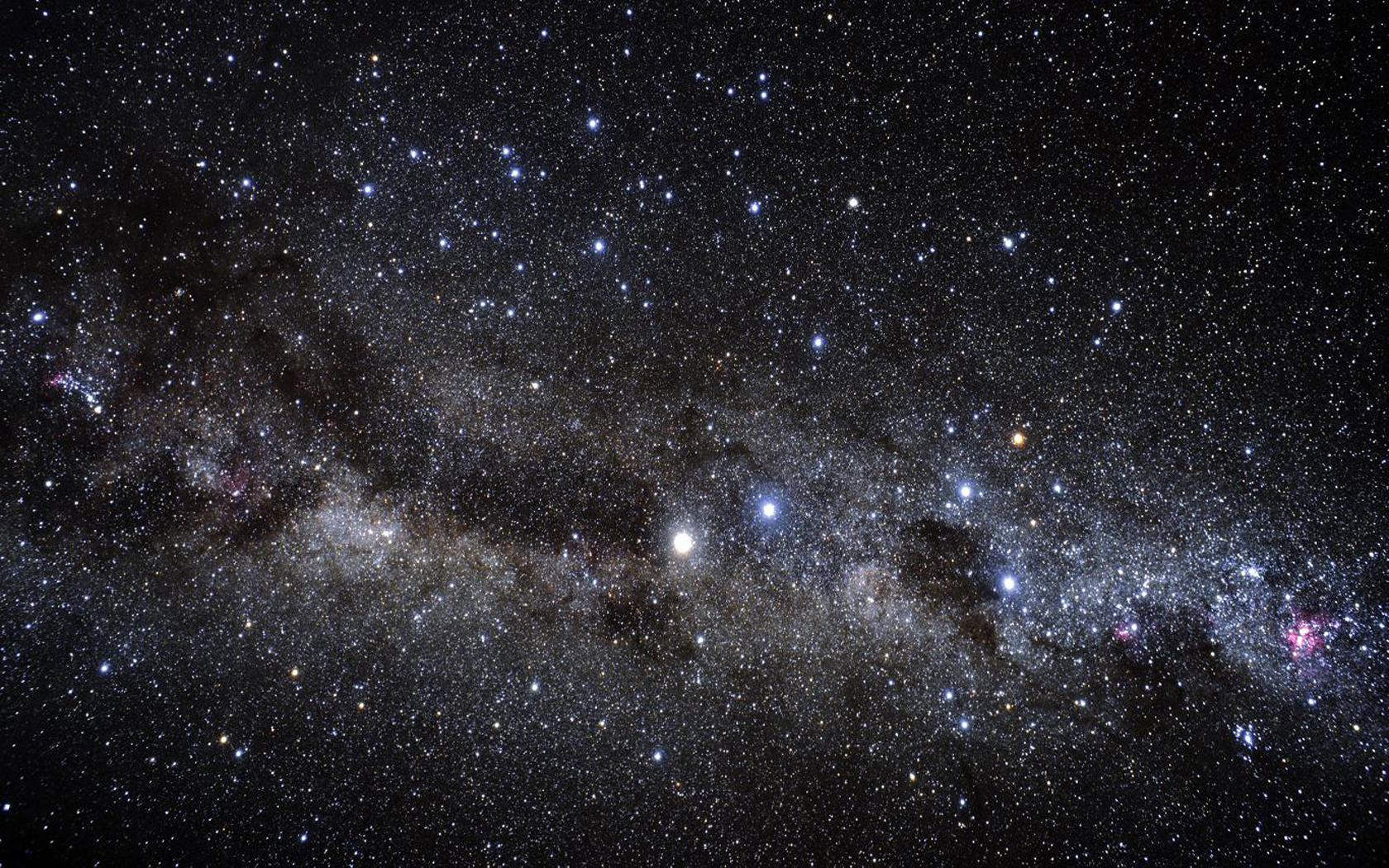 RMA a vesmír
Mgr. et Mgr. Jakub Fučík
Vesmírný prostor
„Vzduchoprázdný prostor, který obklopuje vesmírná tělesa (planety, hvězdy, asteroidy apod.)“ 
	(Daiton, B. (2001): Time and Space. Montreal: McGill-Queen's 		University Press, s. 132-133)

Geopolitický význam

Strategický význam
[Speaker Notes: Karmánova linie – 100km – Teodor von Karmán – maďarsko-americký vědec (1881-1963)
Zemská orbita: 
Vyuţívány jsou orbity od zhruba 150 km do 36 000 km nad povrchem Země. 
Nejdůleţitější jsou orbity LEO, MEO, HEO a GEO. Nejniţší jsou tzv. LEO orbity (low 
earth orbit) mezi 160-1600 km.5
 Vzhledem ke své vzdálenosti od Země jsou vhodné 
zejména pro snímkování zemského povrchu při velkém rozlišení. Nevýhoda je, ţe 
vzhledem k vysokým rychlostem, kterými se satelit v LEO pohybuje, není nad 
konkrétním místem dlouhou dobu. Obletí Zemi zhruba za 90 minut.6
 Díky své 
vzdálenosti od povrchu jsou také LEO orbity zranitelnější ASAT systémy. 
Ke konstantnímu pokrytí území by tudíţ bylo nutné pouţít velkého mnoţství 
satelitů. To nám vyjadřuje tzv. absentee ratio. Stanoví počet satelitů tak, aby byl vţdy 
alespoň jeden na potřebném místě. Vyšší orbit sníţí absentee ratio, neboť satelit má 
v zorném úhlu větší část Země. Některé činnosti jsou ale z vyšších orbitů hůře proveditelné. Wright, Grego a Gronlund zde zmiňují např. obranu proti balistickým 
raketám ve vesmíru, neboť pro účinnou intercepci je třeba být co nejblíţe cíli. 
(Wright;Grego;Gronlund : 27-36) Obecně pro zbraňové systémy s projekcí síly na 
povrch Země budou niţší orbity vhodnější. 
Orbity MEO (Medium earth orbit) se nachází ve výšce od 1600-20 000 km. 
Poskytují výhled na větší část zemského povrchu neţ satelity v LEO. V současné 
době je nejvýraznějším vyuţitím MEO satelitů navigace GPS. MEO orbit vyuţívá i 
ruský navigační systém GLONASS respektive čínský COMPASS. Orbity MEO jsou 
poměrně vhodné i pro komunikační satelity zejména ve větších výškách. 
Orbity HEO (Highly elliptical orbit) jsou někdy nazývané také jako Molnia 
orbity. Jejich výhodou je, ţe satelit na nich umístěný se pohybuje nad Zemí poměrně 
malou rychlostí a velmi dobře můţe pokrývat severní, případně jiţní regiony blízko 
zemských pólů. Proto byl vyuţíván zejména SSSR respektive Ruskem pro pokrytí 
severních částí státu. 
Orbity GEO (Geostationary orbits) mají stejnou rotační periodu jako Země a 
jsou umístěné nad rovníkem. Zůstávají proto stále nad jedním bodem. Tyto satelity 
poskytují celosvětové pokrytí aţ na polární regiony.7
 Jsou velmi vhodné pro 
komunikaci, televizní vysílání atd. Jedná se o nejvíce ţádané orbity v současnosti. 
Kus odpadu o velikosti 10 cm má při sráţce 
s člověkem vytvořeným satelitem kinetickou energii zhruba jako 35 tunový nákladní 
automobil v rychlosti 190 km/h. Z toho důvodu není praktické chránit satelity před 
sráţkou s kusy většími neţ 1 cm]
Motivy států pro využívání vesmíru
Zajištění bezpečnosti a bezpečnostní 	dilema

Prestiž

Strategická kultura

Vojensko-průmyslový komplex

Role vůdců

Ekonomické faktory
Průběh „dobývání“
První lidské civilizace – první úvahy

Rozvoj astrologie a astronomie

Rozvoj raketových technologií
Goodard, Tsyolkovsky aj.
V-2 – první umělý objekt ve vesmíru
[Speaker Notes: Pomineme-li některá vysvětlení možného účelu megalitických staveb např. v anglickém Stonehenge, lze poukázat mj. na teorii indického astronoma a matematika Aryabhaty přibližně z roku 500 n. l., která považuje Zemi za kouli rotující kolem své osy a současně spolu s ostatními planetami obíhající Slunce 
Astrologie - Zabývá se zkoumáním předpokládaných souvislostí mezi děním na obloze, charakterizovaným zejména pohybem planet, Slunce, Měsíce a dalších prvků, a jeho vlivem na dění na Zemi.
Astronomie - zabývá jevy za hranicemi zemské atmosféry. Zvláště tedy výzkumem vesmírných těles, jejich soustav, různých dějů ve vesmíru i vesmírem jako celkem.
Galileo Galilei – přelom 15. a 16.století

V-2 – 3.10.1942 – Pennemüde – šéf = W. R. Dornberger; Werner von Braun]
Průběh „dobývání“
Studená válka – soupeření velmocí
1957 – Sputnik – první umělá družice
	       - Laika – první zvíře na orbitě Země
1961 – J. Gagarin – první člověk ve vesmíru
1966 – přistání na Měsící
1969 - Neil Armstrong a Edwin "Buzz" Aldrin
Navyšování počtu států

Příprava lidské mise na Mars – nové závody?

Pronikání soukromého sektoru
[Speaker Notes: První živý tvor – octové mušky – 1947 - USA]
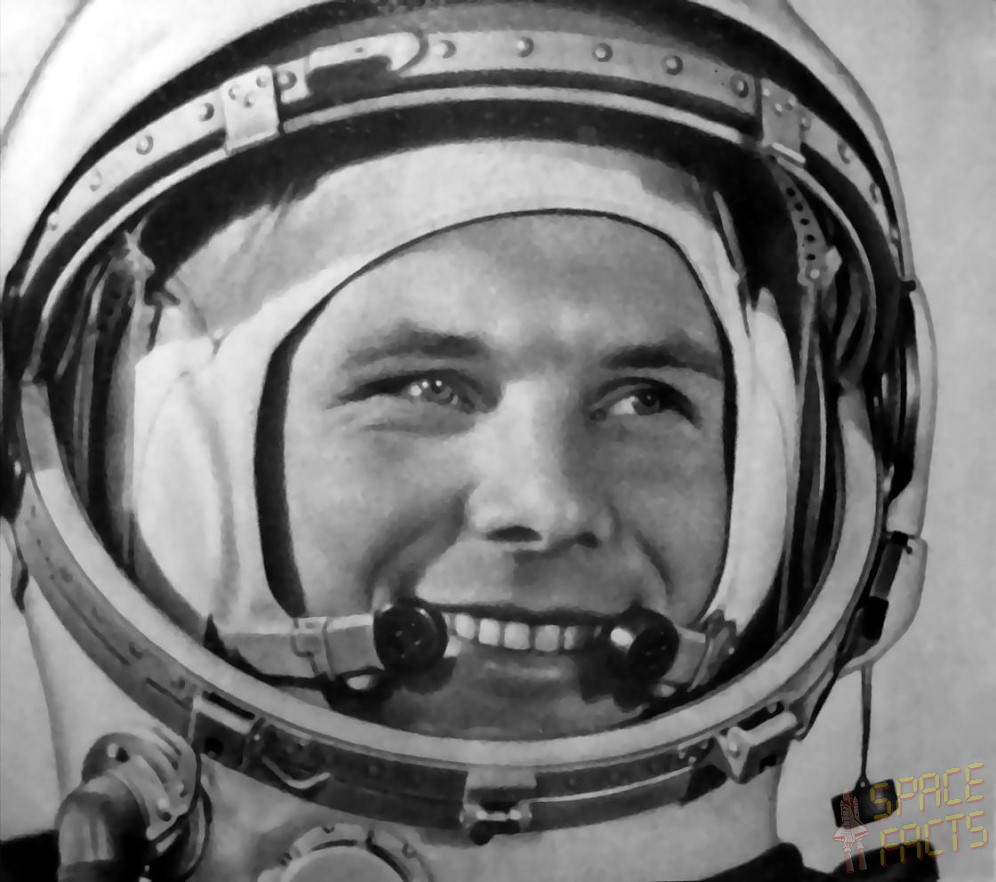 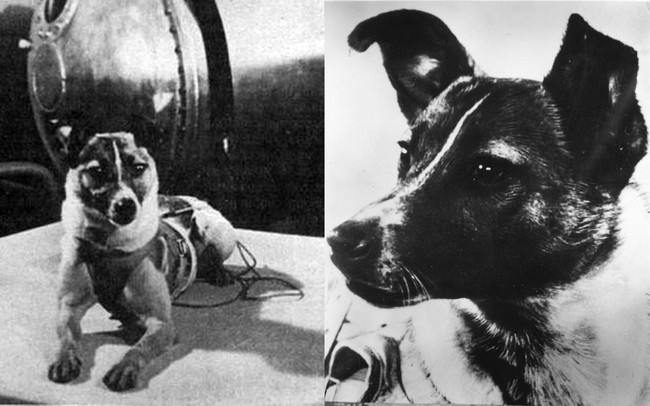 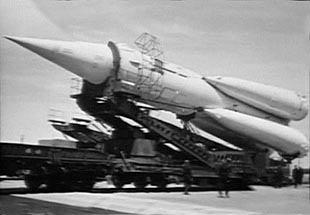 [Speaker Notes: 11.2.2016 – první soukromá vesmírná loď dosáhla mezinárodní vesmírné stanice (ISS) – společnost Space X – modul Dragon]
Militarizace vesmíru
Umisťování a užívání zbraní a 	vojenských technologií ve vesmírném prostoru

Weaponizace a vesmírná zbraň

Problém „dual-use“ technologií
Právní regulace
Smlouva o zásadách činnosti států při 	výzkumu a využívání kosmického prostoru včetně Měsíce a jiných nebeských těles

Úmluva o mezinárodní odpovědnosti za škody 	způsobené kosmickými objekty

Dohoda o Měsíci

Smlouva o zákazu jaderných zkoušek v 	atmosféře, ve vesmíru a pod vodou
[Speaker Notes: Outer space - Vstoupila v platnost v roce 1967, Ţádné nukleární zbraně nebo jakékoliv jiné zbraně hromadného ničení nesmějí být 
umístěné na oběţné dráze Země.
11
 Měsíc a další vesmírná tělesa mohou být 
vyuţívány smluvními stranami pouze k mírovým účelům. Je zakázáno na Měsíci zakládat vojenské základny, umisťovat zde vojenské instalace, testovat jakékoliv 
zbraně nebo provádět vojenské manévry. Smluvní strany mají mezinárodní 
odpovědnost za národní aktivity ve vesmíru. 13
 
Ve smlouvě tedy absentuje jakýkoliv zákaz rozmisťování konvenčních zbraní 
na oběţné dráze Země. Tyto zbraně mohou být namířeny jak na cíle ve vesmíru, tak 
na zemský povrch. 
Smlouva o Měsíci - Znovu neexistuje jasná definice „mírového účelu“. Nelze tedy s určitostí 
označit umisťování a testování konvenčních zbraní za protiprávní, pokud se bude 
jednat o „neagresivní“ jednání. 


Registration convention; Rescue agreement

PREVENTION OF AN ARMS RACE IN SPACE (PAROS) TREATY]
Historické projekty
Soupeření v době studené války

Útočné systémy
Balistické střely?
Orbitální bombardování
ASAT

Obranné systémy
Protiraketové systémy
[Speaker Notes: Daleko větší šok však západní analytici zažili, když se dozvěděli o tom, že SSSR zkouší tzv. "dílčí orbitální bombardovací systém" (Fractional Orbital Bombardment System - FOBS). Tento systém byl založený na tom, že modifikované střely R-36-O(O jako Orbitaľnaja) – SS-18 Satan - vynesou na velmi nízkou oběžnou dráhu kolem Země samostatně manévrující jaderné hlavice, kde je "zaparkují". Takto "zaparkované" a připravené hlavice mohly jistou dobu kroužit po své dráze a v určitou chvíli (na povel operátorů z řídícího střediska nebo v predprogramovanou dobu) vstoupit zpět do zemské atmosféry a provést útok proti konkrétnímu nepřátelskému cíli. Výhodou takového řešení bylo to, že střely nemusely ke svým cílům, na území USA, letět nejkratší cestou (přes Severní pól), ale ale útoky mohly být vedeny prakticky z jakéhokoli směru a v jakoukoli dobu.Zdroj:http://rovensky.blog.idnes.cz/blog.aspx?c=97773]
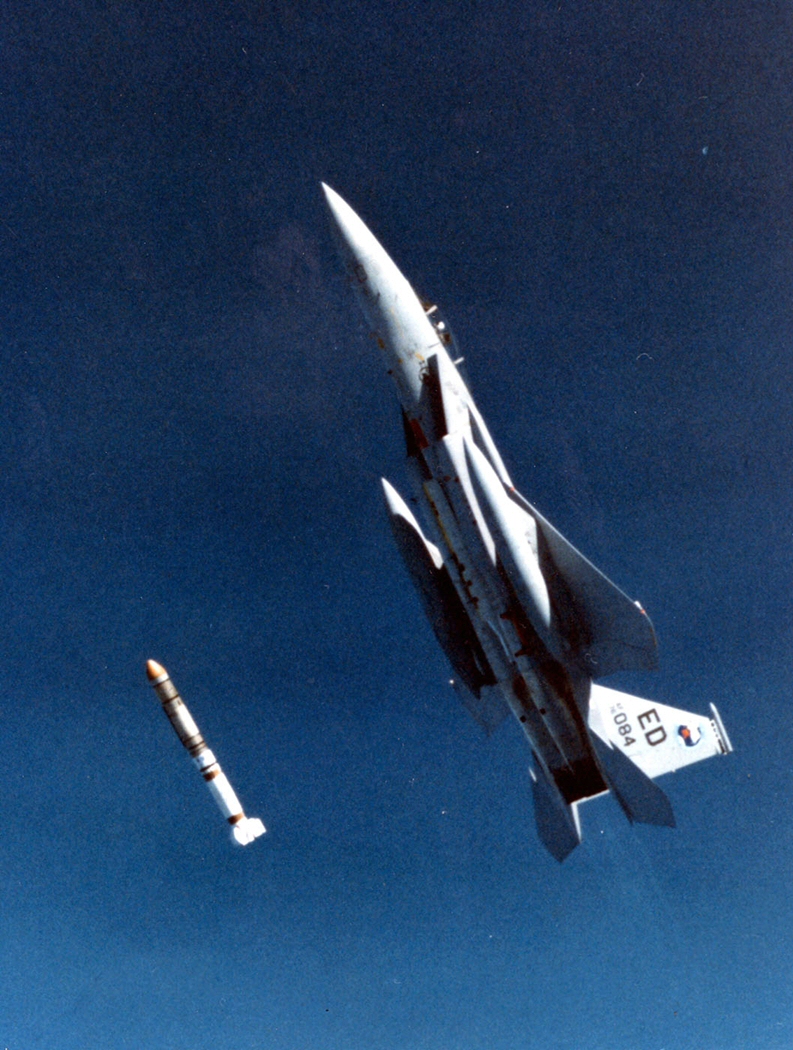 [Speaker Notes: USA - U.S. Vought ASM-135 ASAT missile launch on Sep. 13, 1985, which destroyed
SSSR -  The system was declared operational in February 1973.
Čína - At 5:28 p.m. EST January 11, 2007, the People's Republic of China successfully destroyed a defunct Chinese weather satellite, FY-1C. The destruction was reportedly carried out by an SC-19 ASAT missile with a kinetic kill warhead]
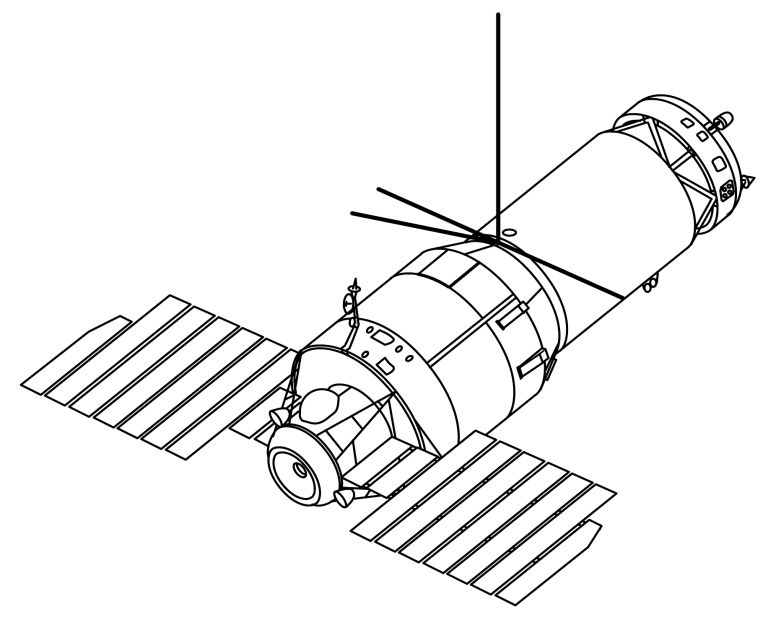 [Speaker Notes: Saljut 3 – Almaz – 1975 – prý zkušební výstřel – rychlopalný kanón 
80.Léta – stanice Polyus – megawatový laser]
[Speaker Notes: SDI - 1983]
Možnosti vojenského využití
Senzory
Detekce a sledování
Navigace a navádění

Komunikační systémy

Zbraně umístěné ve vesmíru
Infračervené zobrazení
Vztah současné RMA a vesmírného prostoru
Vesmír hybatelem revoluce
Rozvoj technologií i strategického uvažování

Přímá dosažitelnost zemského povrchu
[Speaker Notes: Představitelé Číny, Ruska i Spojených států amerických, tj. předních států, které se zaměřují na rozvoj vojenských programů a projektů aplikujících teze současné RMA, se shodují, že vesmírný prostor sehrává klíčovou roli pro etablování vojenské revoluce (transformace)]
Vztah současné RMA a vesmírného prostoru
Využití vesmíru ze strany RMA

Umístění nezbytných systémů
Realizace konceptů informační převahy
Otázka obrany systémů
Děkuji za pozornost